Learning Objectives for this week
6. Know how to deal with customer complaints. 
	
6.1. List the types of complaints that are commonly made by customers. 

6.2. Identify appropriate people that need to be informed in response to a complaint made by a customer.
Legislation in Relation to Customer Service
The Consumer Rights Act 2015 (replaced the Sale of Goods Act 1979)

The Consumer Contracts Regulations 2014  concerns goods purchased online and gives you a cancellation period that starts the moment you place your order and ends 14 days from the day you receive your goods. 

The Consumer Credit Act 1974

The Trade Descriptions Act 1968
Consumer Rights Act 2015
3
As with the Sale of Goods Act, the Consumer Rights Act covers 3 main areas: 

Under the Act all products must be:
of satisfactory quality,
fit for purpose
as described. 

 The rules also include digital content in this definition. So all products - whether physical or digital - must meet these standards:  

The Sale of Goods Act also covers second-hand and sale items bought from Retailers but the rules are different for private sellers.
Sale of Goods Act – Customers’ Rights
4
Customers are entitled to a full refund if the purchase does not meet any of the three conditions

Customers are only entitled to a refund from the trader – not the manufacturer

Customers can also accept a repair if appropriate.
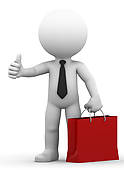 5
Giving Refunds
Under the Consumer Rights Act – customers do not have a right to a refund if they have: 

Changed their mind

Made a mistake and bought the wrong item
 
Been told of any fault before the purchase was made
6
Customer Rights
If the goods are not as described, not of satisfactory quality or not fit for purpose: 

The customer does not have to produce a receipt – only proof of purchase
The customer does not have to accept a credit note 
The customer has the same rights if the goods were bought in a sale
Notices saying “no refunds” are illegal
7
Trade Descriptions Act 1958
The Trade Descriptions Act 1968 is an Act of the Parliament of the United Kingdom which prevents manufacturers, retailers or service industry providers from misleading consumers as to what they are spending their money on.
Most Common Types of Complaint
Product-Specific
Customers receive products or services that do not operate correctly or are not as described on the box or advertising. This common complaint can be handled by fixing the product or replacing it with a new one. Current legislation states that customers are entitled to a refund or replacement if this is the case.

Wait Times
Long wait times are frustrating to many customers. Whether on the phone or in a store, lengthy queue times will generate customer complaints simply because time is precious for customers.
Misunderstandings
Miscommunication, by the customer or the company or both, can trigger complaints. Minimizing misunderstanding requires knowledgeable staff and accurate marketing materials. 
It’s best to treat customers who are confused with respect as this will help to retain their business.  Remember, it’s your job to know about the product or service and communicate it in way the customer will understand.
Delivery Error
With online shopping on the rise, delivery errors increase. Upset customers may complain to the company, but the company may use an independent shipper, complicating complaint resolution.
Personnel
Customers may feel slighted by employees who are rude or uncaring. As a customer service representative you need to remain focused, caring and polite even when dealing with angry customers.
4 Steps to dealing with a customer complaint.
https://www.youtube.com/watch?v=ZHaCMZLjCxE&t=1s
8 Steps to dealing with a complaint effectively
https://www.youtube.com/watch?v=JxJ2FRyUtZE&t=16s
Funny customer service montage
https://www.youtube.com/watch?v=bTbHwnxCGaI&t=2s